Aula Prática – 8
Herança e Arquitetura em camadas
Para que serve herança?
Herança permite que novas classes possam ser derivadas de classes existentes
A classe existente é chamada de classe pai.
A classe derivada é chamada de classe filha.
A classe filha herda as características da classe pai.
Herda os atributos e métodos.
A classe filha é uma versão especializada da classe pai.
Java suporta apenas herança simples, ou seja, uma classe só pode herdar uma classe.
public class Conta {
	private String numero; 
	protected double saldo;
 	public Conta (String numero, double saldo) {
		this.numero = numero;
		this.saldo = saldo;
	}
	public void creditar(double valor){
		if(valor > 0){		    this.saldo = this.saldo + valor;
		}
	}
}
public class Poupanca extends Conta {
	private double taxa;
	
	public Poupanca (String numero,
double saldo, double taxa) {
		super(numero, saldo);
		this.taxa = taxa;
	}
	public void renderJuros(){
	    this.creditar(this.saldo*taxa);
	    //uma chamada equivalente seria:
	    //super.creditar(super.saldo*taxa);
	}
}
Que relações podemos fazer entre as seguintes clases??

Pessoa
Professor
Aluno
Monitor
Calouro xD
Modificadores de acesso
public: Acessível em qualquer lugar que possa acessar a classe.
private: Só acessível dentro da classe.
protected: Acessível por classe do mesmo pacote, ou por classes filhas (subclasses) independente de onde esteja.
default: Acessível apenas por classes de mesmo pacote.
Polimorfismo
É a característica em que uma classe que herde outra pode se “comportar” como a classe herdada, a classe filha é uma classe pai.
//Quais são os erros deste código?

public class Polimorfismo{	public static main(String []args){		Conta c1 = new Conta(“1”, 100);
		Conta c2 = new Poupanca(“2”,200, 1.3);
		Poupanca p1 = c1;
		Poupanca p2 = new Conta(“3”, 40);
		Poupanca p3 = (Poupanca) c2;
		c2 = (Conta) p2;
 	}}
//Quais são os erros deste código?

public class Polimorfismo{	public static main(String []args){		Conta c1 = new Conta(“1”, 100);
		Conta c2 = new Poupanca(“2”,200, 1.3);
		Poupanca p1 = c1;
		Poupanca p2 = new Conta(“3”, 40);
		Poupanca p3 = (Poupanca) c2;
		c2 = (Conta) p2;
 	}}
//Quais são os erros deste código?

public class Polimorfismo{	public static main(String []args){
		Poupanca p1 = new Poupanca(“2”,200,1.4);
		Conta c1 = p1;
		Conta c2 = new Conta(“3”, 100);
		c1.creditar(10);
		p1.creditar(20);
		p1.renderJuros();
		((Poupanca)p1).renderJuros();
		c1.renderJuros();
		((Poupanca)c1).renderJuros();
		((Poupanca)c2).renderJuros();
	}}
//Quais são os erros deste código?

public class Polimorfismo{	public static main(String []args){
		Poupanca p1 = new Poupanca(“2”,200,1.4);
		Conta c1 = p1;
		Conta c2 = new Conta(“3”, 100);
		c1.creditar(10);
		p1.creditar(20);
		p1.renderJuros();
		((Poupanca)p1).renderJuros();
		c1.renderJuros();
		((Poupanca)c1).renderJuros();
		((Poupanca)c2).renderJuros();
	}}
Arquitetura em camadas
Um programa complexo geralmente tem vários tipos de necessidades e funções. Por isso devemos ter cuidado!! 
O código pode ficar confuso como uma “sopa de letrinhas”.
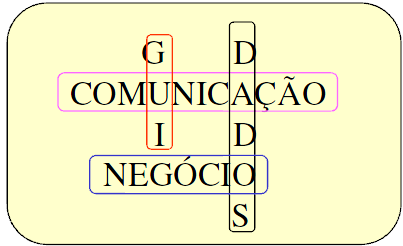 Arquitetura em camadas
A idéia deste tipo de arquitetura é organizar o código de forma que cada parte vai se comunicar com as camadas determinadas pelo diagrama de classes.
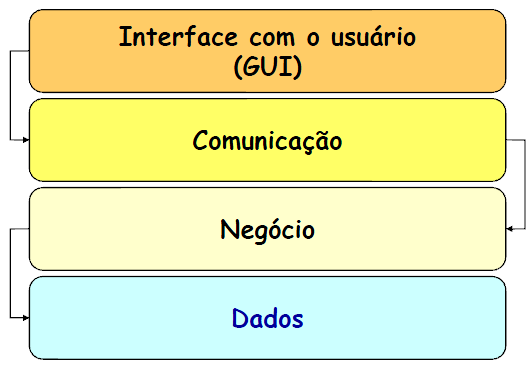 Arquitetura em camadas
GUI – Camada destinada com a interação com o usuário. 
Comunicação - Camada para permitir acesso remoto aos serviços da aplicação, também chamada de Fachada.
Negócio - Camada inerente à aplicação, onde vão estar os métodos principais da aplicação.
 Dados - Camada para acesso e manipulação de dados.